Алгоритмические структурыи элементарные действия
1
Цели урока
Научиться реализовывать алгоритмы для элементарных действий мобильного робота
Познакомиться с базовыми алгоритмическими структурами
2
Движение вперед
Движение вперед базовой тележки задается подачей на левый и правый мотор одинаковой скорости.
В TRIK Studio для подачи мощности на мотор существует отдельный блок «Моторы вперед». 
У этого блока два свойства:
Порты
Скорость.
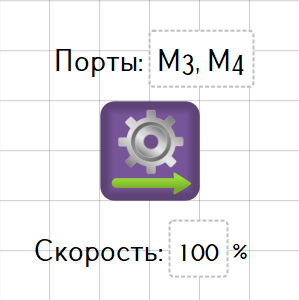 3
Движение вперед
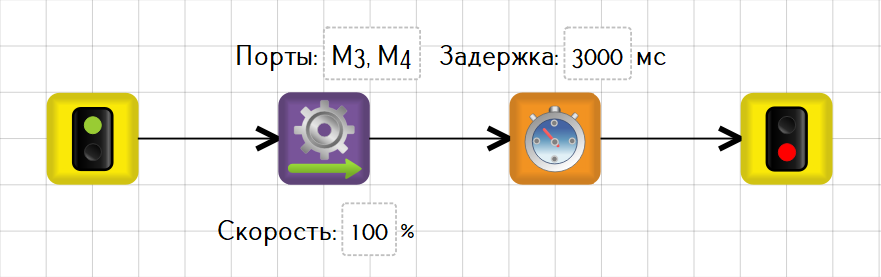 4
Подключение моторов
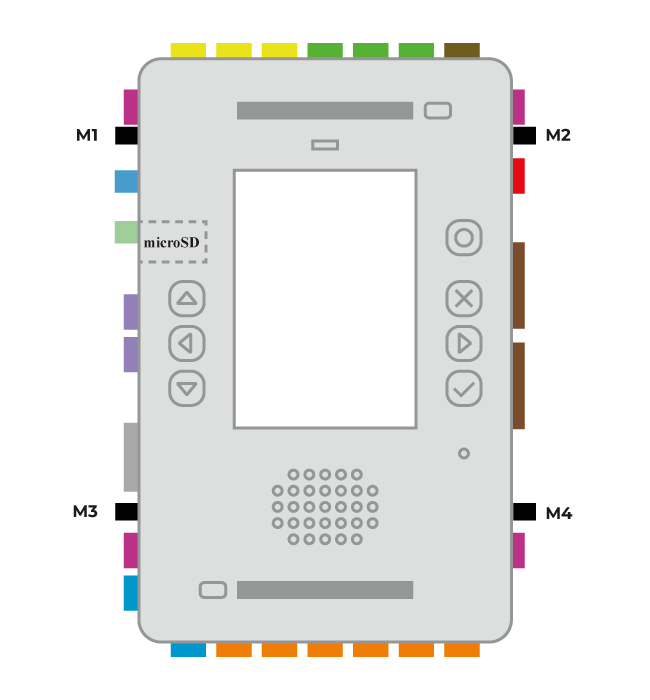 У контроллера ТРИК четыре порта для подключения силовых моторов:M1, M2, M3 и M4.
5
Подключение моторов
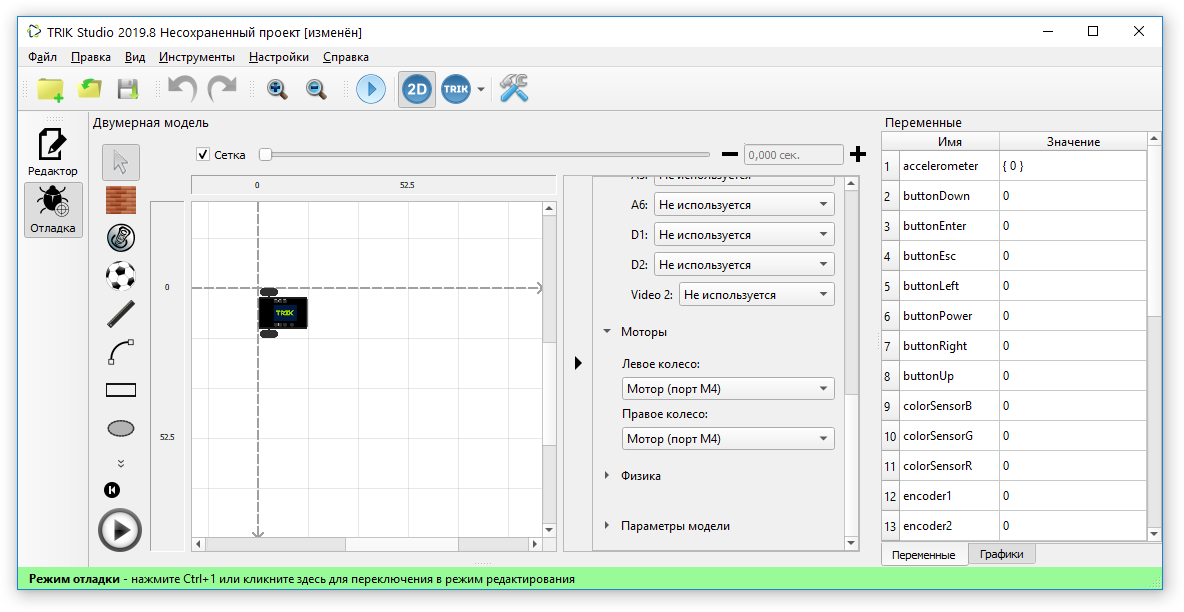 Подключение моторов в 2D-модели по умолчанию:
левый — к порту M3
правый — к порту M4.
Настройку подключения моторов можно изменить в режиме отладки на центральной панели в разделе «Моторы».
6
Подключение моторов
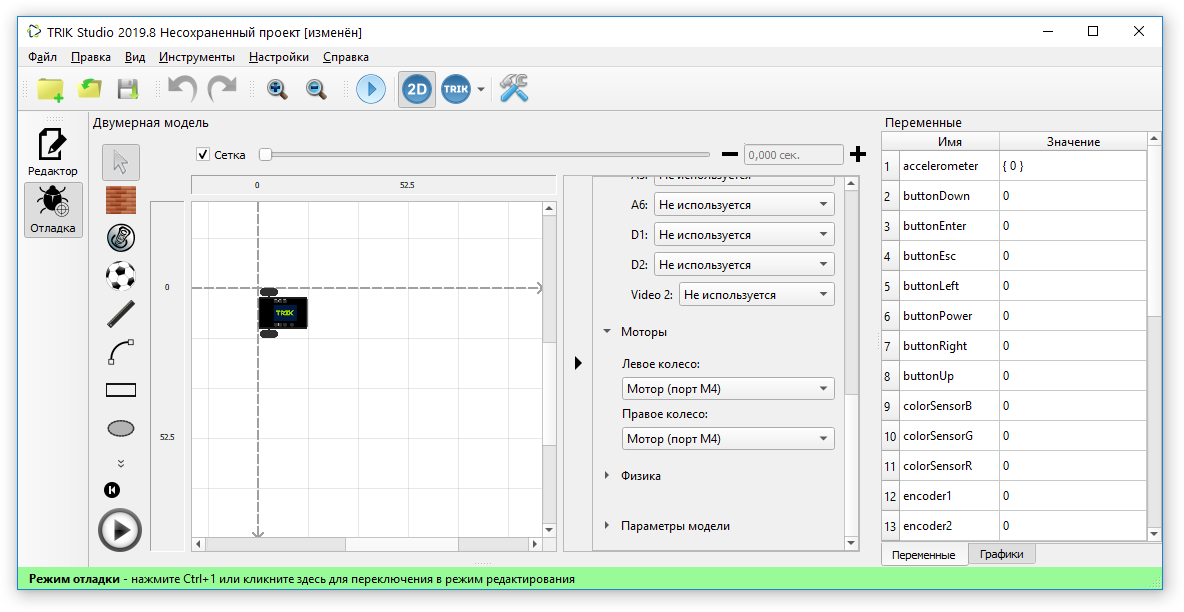 7
Движение назад
Движение назад выполняется аналогично.
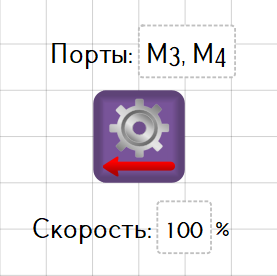 Используем блок «Моторы назад».
8
Движение назад
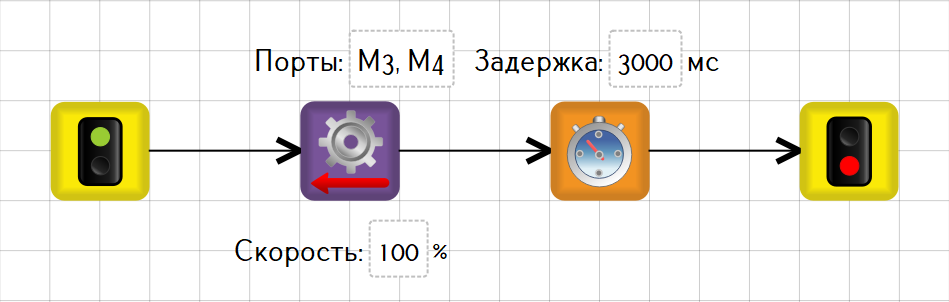 9
Движение назад
Но! Диапазон подаваемой мощности: от -100 до 100 %.
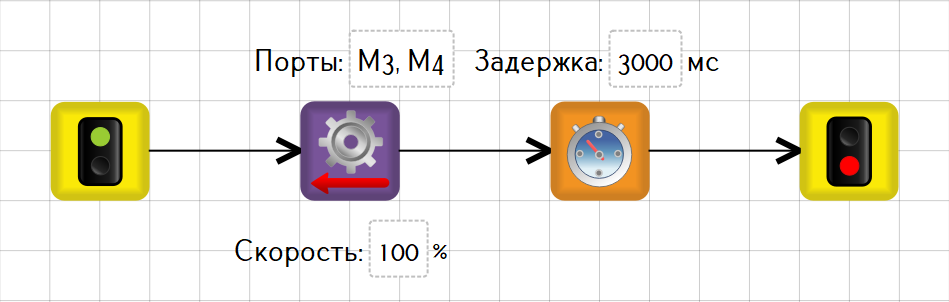 То есть для движения назад можно использовать и блок «Моторы вперед»,
подав мощность -100 %.
10
Движение назад
Но! Диапазон подаваемой мощности: от -100 до 100 %.
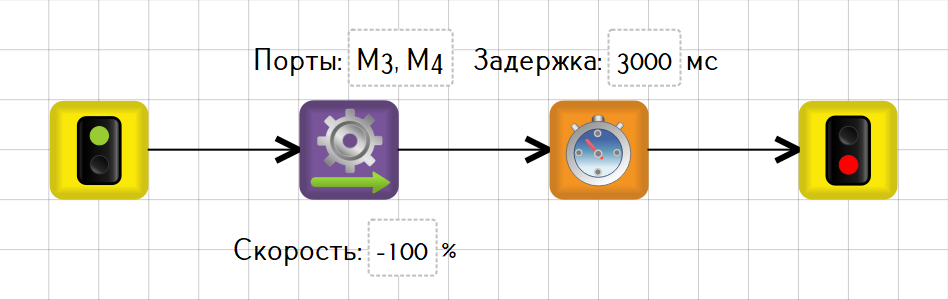 То есть для движения назад можно использовать и блок «Моторы вперед»,
подав мощность -100 %.
11
Повороты
Повороты можно разделить на 3 типа:
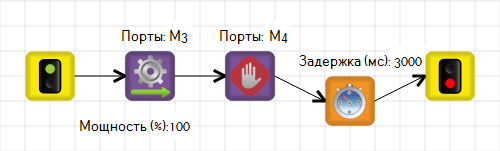 резкий поворот мощность подается только на одно колесо
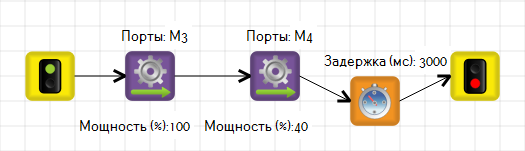 плавный поворотмощность подается на два колеса, но на одно больше
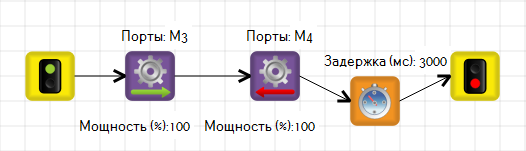 поворот на местеодинаковая мощность с разными знаками на два колеса
12
Модели алгоритмов
Представленные выше алгоритмы – тайм-модели. Движение осуществляется по таймеру. Это «плохой» подход, так как в этом случае выполняемое действие зависит от заряда аккумулятора.
Правильно будет использовать ожидание значения энкодеров.

В этом случае перед элементарным действием необходимо сбросить значения энкодеров.
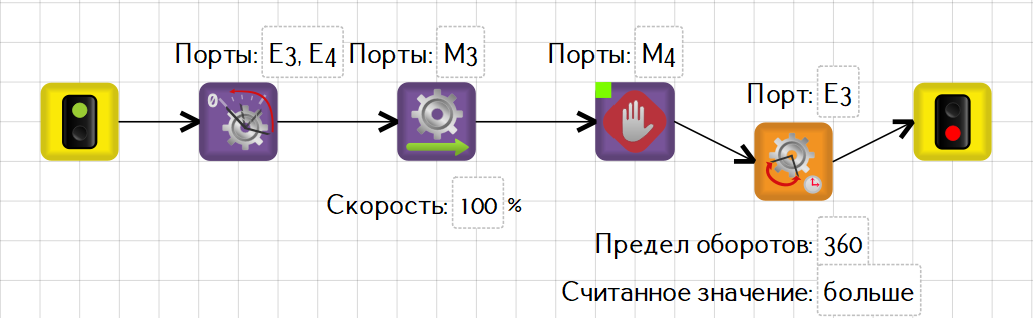 Остальные элементарные действия (движение назад, повороты) реализуются аналогично.
13
Модели алгоритмов
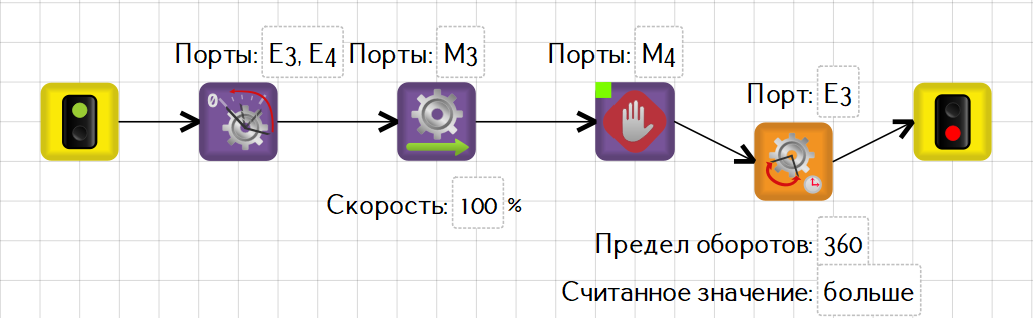 Ждать до того момента, когда показание энкодера станет больше 360
14
Точные перемещения
Также, в режиме «отладка» всегда можно посмотреть параметры визуальной моделиДля удобства длина и размер базы робота совпадают с размером клетки (17,5 см)
Поставьте галочку «Сетка». Теперь вы можете отслеживать точные перемещения модели. 

1 клетка = 17,5 см
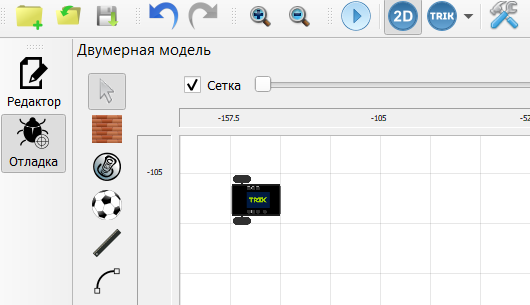 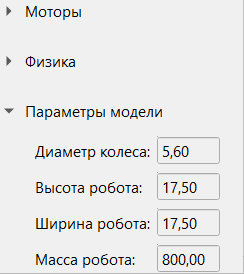 15
Переменные
Переменная — поименованная область памяти.
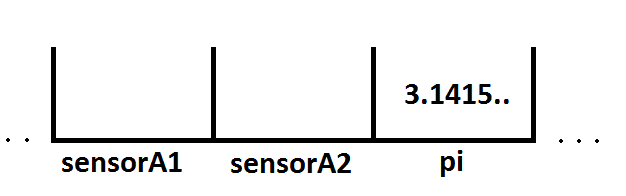 В TRIK Studio можно ввести свои переменные, используя блоки:
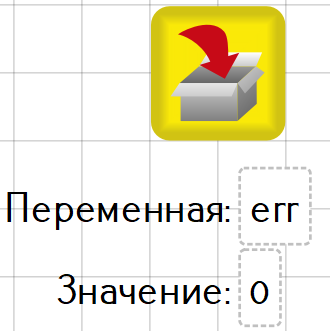 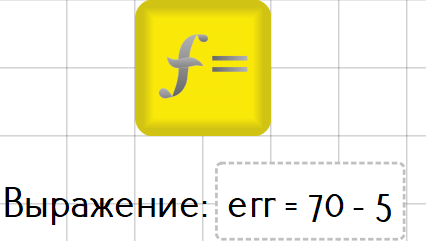 «Инициализация переменной»
«Выражение»
16
Переменные
В блоке «Выражение» можно как создавать новые переменные, так и записывать выражения.
Нецелые числа пишутся через точку.Например: 1.75 
Для перехода на новую строку используйте   «Shift» + «Enter»
Созданным переменным можно присваивать другие переменные, если последние были объявлены и инициализированы ранее.Например: u = 5*err
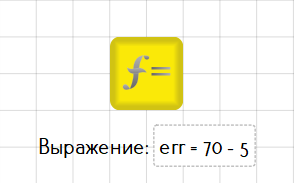 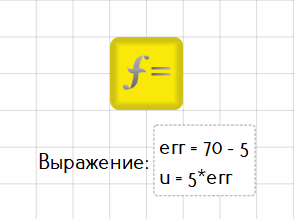 17
Энкодеры. Задача
Задача 2.1.1 Робот находится в синей зоне старта. Робот должен проехать вперед, развернуться на 180°между зонами старта и финиша, проехать задом и остановиться в зеленой зоне финиша. Использовать энкодерную модель.
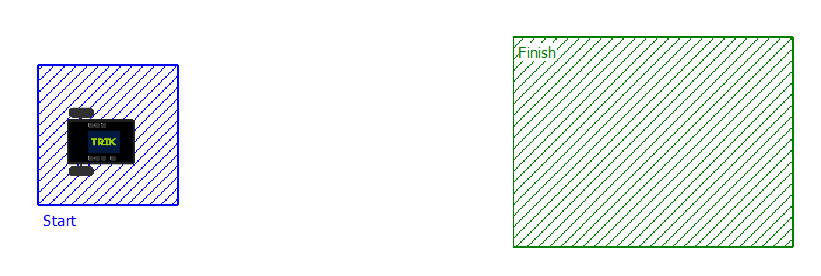 18
Энкодеры. Задача
Задача 2.1.2. Обогнуть угол. Робот должен проехать вперед со скоростью 60, повернуть на 90°, проехать вперед с максимальной скоростью и остановиться в зеленом круге. Использовать энкодерную модель.
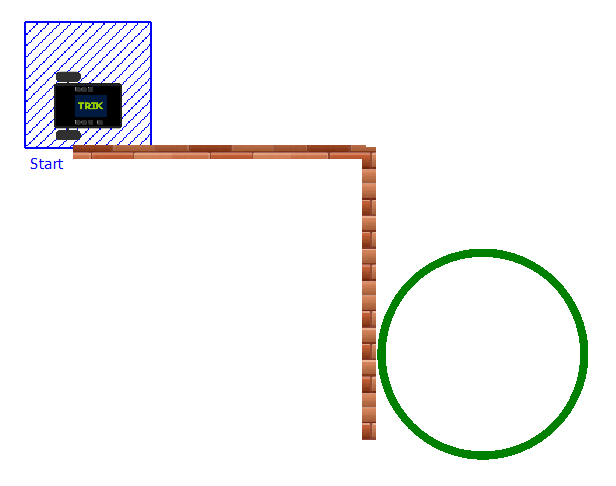 19
Точные перемещения. Задача
Задача 2.1.3. Проехать вперед ровно на 1 метр и 5 сантиметров. Использовать энкодерную модель.
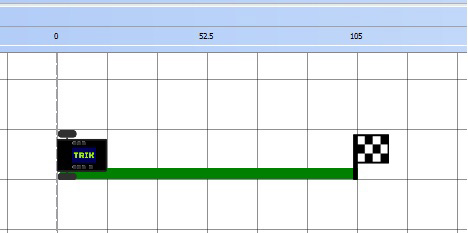 Вам пригодятся следующие параметры:
d = 5.6 см (диаметр колеса)
CPR = 360 (полный оборот колеса)
20
Точные перемещения. Решение
Решение.Для решения этой задачи необходимо вспомнить элементарные формулы из курса школьной математики: расчет длины окружности и угла поворота.
Введем следующие переменные:
d — диаметр колеса роботаdist — расстояние, которое необходимо проехать роботуcpr — один оборот колеса в градусах (количество сигналов на оборот)p — длина окружностиen — количество энкодеров
21
Точные перемещения. Решение
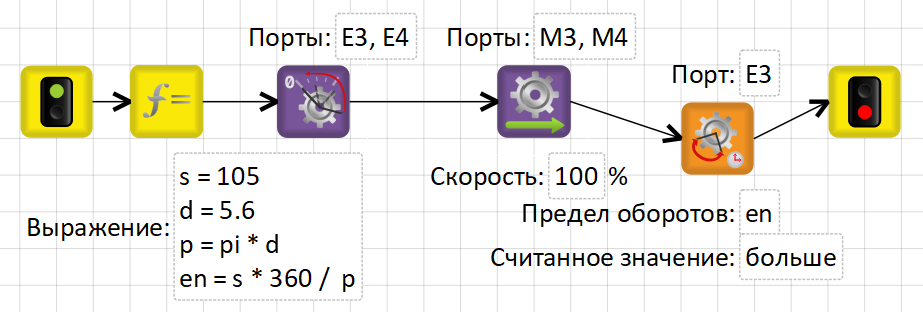 22
Точные перемещения. Задача
Задача 2.1.4. (самостоятельно) Развернуться на месте ровно на 90 градусов. Использовать энкодерную модель.
Для решения вам понадобится дополнительный параметр:
b = 15.4 см (ширина колеи робота)
23
Алгоритм
Алгоритм — набор инструкций, описывающих порядок действий исполнителя для достижения результата решения задачи за конечное число действий, при любом наборе исходных данных.
Начало
Исполнитель: робот или любое другое устройство

Инструкции: включить мотор, ждать 3 секунды, повернуть серводвигатель на 80 градусов, включить диод и т.д.
Действие 1
Действие 2
Блок-схема — распространенный тип схем (графических моделей), описывающих алгоритмы или процессы, в которых отдельные шаги изображаются в виде блоков различной формы, соединенных между собой линиями, указывающими направление последовательности.
Действие 3
Конец
24
Алгоритмические структуры
Следование (последовательность) — однократное выполнение операций в том порядке, в котором они записаны в тексте программы.

Ветвление — однократное выполнение одной из двух или более операций, в зависимости от выполнения заданного условия.

Цикл — многократное исполнение одной и той же операции до тех пор, пока выполняется заданное условие
25
Следование
Следование (последовательность) — однократное выполнение операций в том порядке, в котором они записаны в тексте программы.
Блок-схема
Псевдокод
speed=-100;
brick.motor(M2).setPower(100)
brick.motor.(M3).setPower(speed)
script.wait(2000)
Начало
действие 1
Пример в TRIK Studio
действие 2
Пример в TRIK Studio
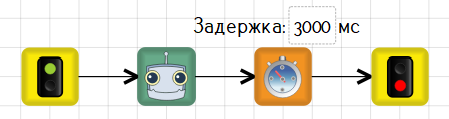 Конец
26
Следование. Задача
Задача 2.1.5. (самостоятельно) Написать алгоритм движения модели «змейкой». Использовать энкодерную модель.
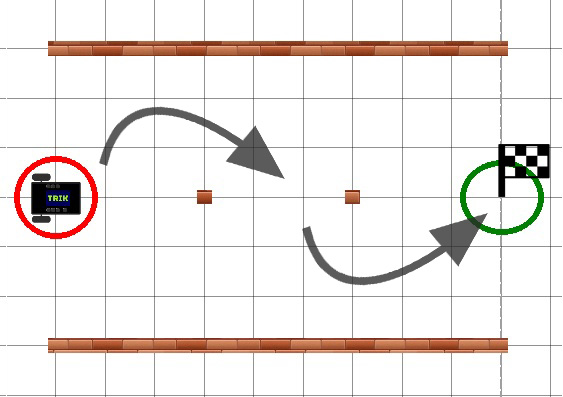 27
Ветвление
Выполнение программы идет по одной из двух, нескольких или множества ветвей. Выбор ветви зависит от условия на входе ветвления и поступивших сюда данных.
Существует две основные формы условной инструкции, встречающиеся в реальных языках программирования:
условный оператор (оператор if) 
оператор многозначного выбора (оператор switch)
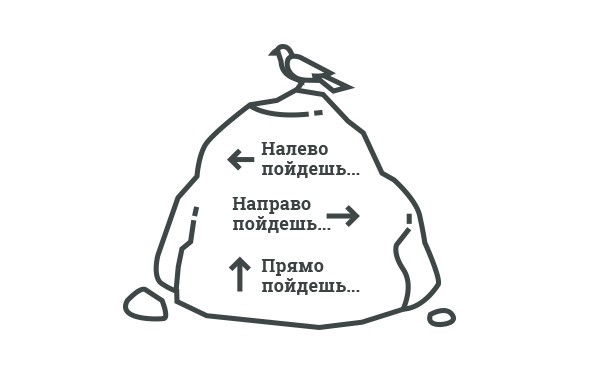 28
Ветвление. Условный оператор
Условный оператор реализует выполнение одной последовательности (ветви) команд при условии, что некоторое логическое выражение (условие) принимает значение «истина», и другой  последовательности (ветви), если выражение "ложно". Любая из этих последовательностей может быть "пустой", т.е. не выполнять никаких действий.
Встречаются следующие формы условного оператора:
Условный оператор с одной ветвью
Условный оператор с двумя ветвями
Условный оператор с несколькими условиями
29
Условный оператор с 1 ветвью
Блок-схема
Псевдокод
if (brick.encoder(E2).read() < 1000):
	brick.motor(M2).setPower(100)
Условие
Пример в TRIK Studio
истина
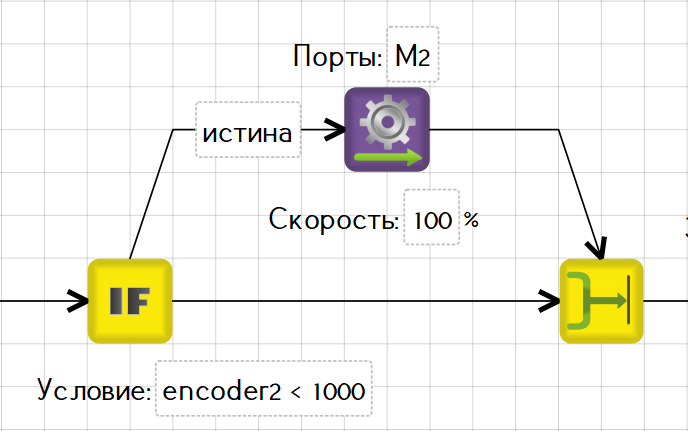 действие 1
ложь
30
Условный оператор с 2 ветвями
Блок-схема
Псевдокод
if (brick.encoder(E2).read() < 1000):
    brick.motor(M2).setPower(100)
else:	
    brick.motor(M2).setPower(-40)
Условие
истина
ложь
Пример в TRIK Studio
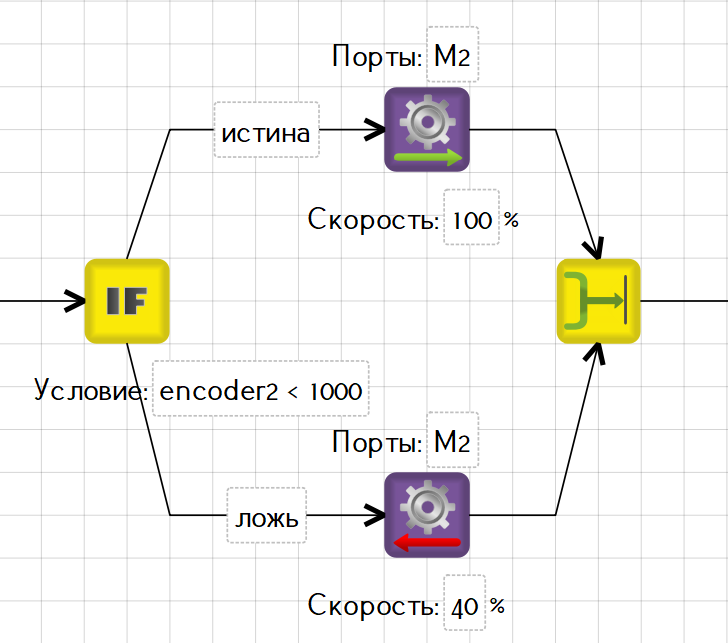 действие 2
действие 1
31
Несколько условий
Блок-схема
Псевдокод
if (brick.encoder(E2).read() < 500):
      brick.motor(M2).setPower(100)
elif (brick.encoder(E2).read() < 1000):	
      brick.motor(M2).setPower(70)
else:     brick.motor(M1).setPower(50)
script.wait(2000)
Условие
да
нет
Условие
Действие 1
да
нет
Пример в TRIK Studio
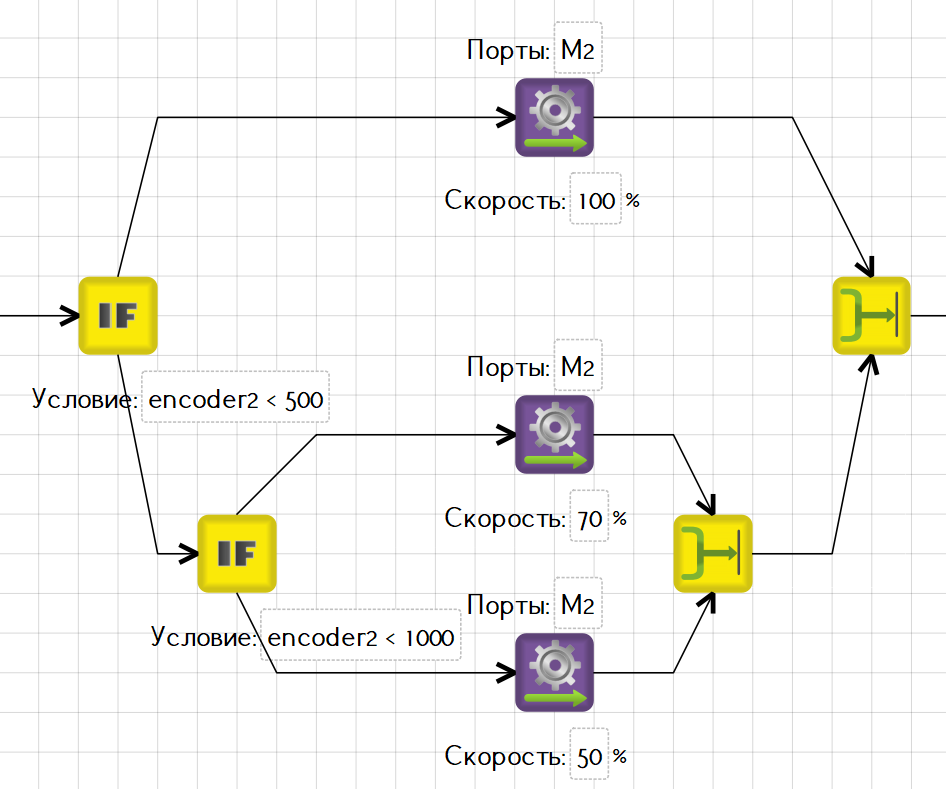 Действие 3
Действие 2
32
Ветвление. Задача
Задача 2.1.6. вывести на экран грустный смайлик, если робот далеко от стены, и веселый, если близко, на 3 секунды или дольше. За границу считать значение 50 ИК датчика.
Инфракрасный датчик расстояния — аналоговый датчик для измерения расстояния.
Рабочий диапазон: 10–80 см.
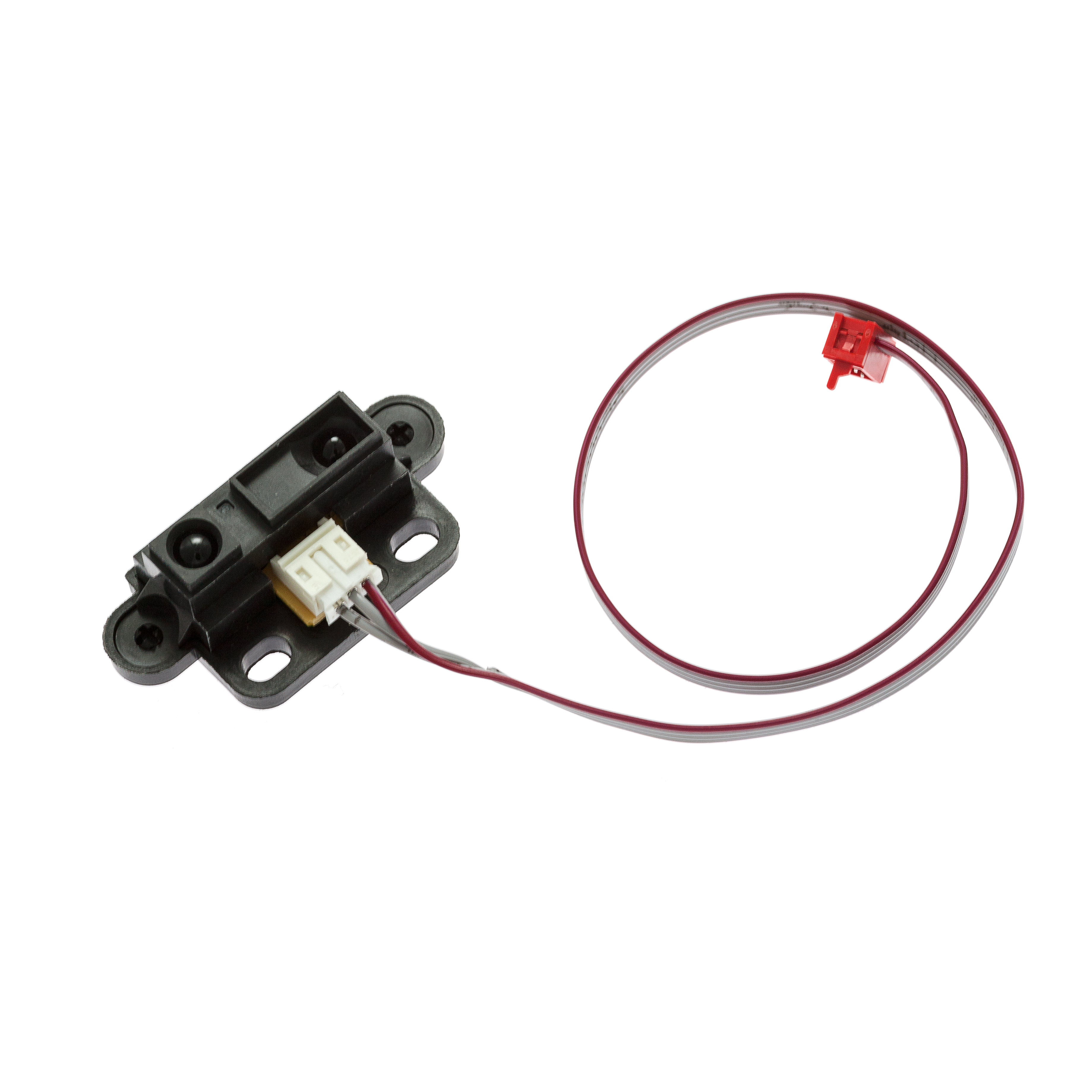 В TRIK Studio все датчики подключаются на панели «Настройка сенсоров».
33
Ветвление. Задача
Задача 2.1.6. вывести на экран грустный смайлик, если робот далеко от стены, и веселый, если близко, на 3 секунды или дольше. За границу считать значение 50 ИК датчика.
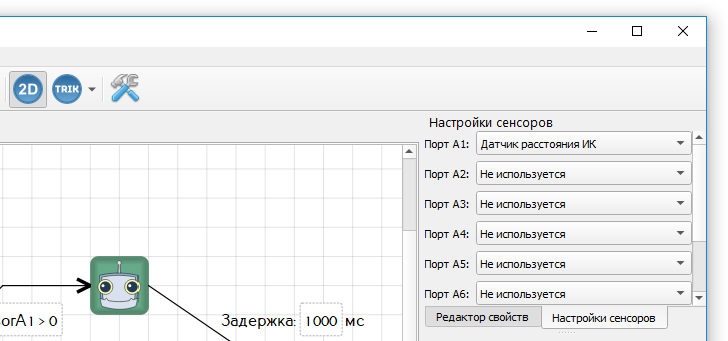 В TRIK Studio все датчики подключаются на панели «Настройка сенсоров».
34
Ветвление. Задача
Задача 2.1.6. вывести на экран грустный смайлик, если робот далеко от стены, и веселый, если близко, на 3 секунды или дольше. За границу считать значение 50 ИК датчика.
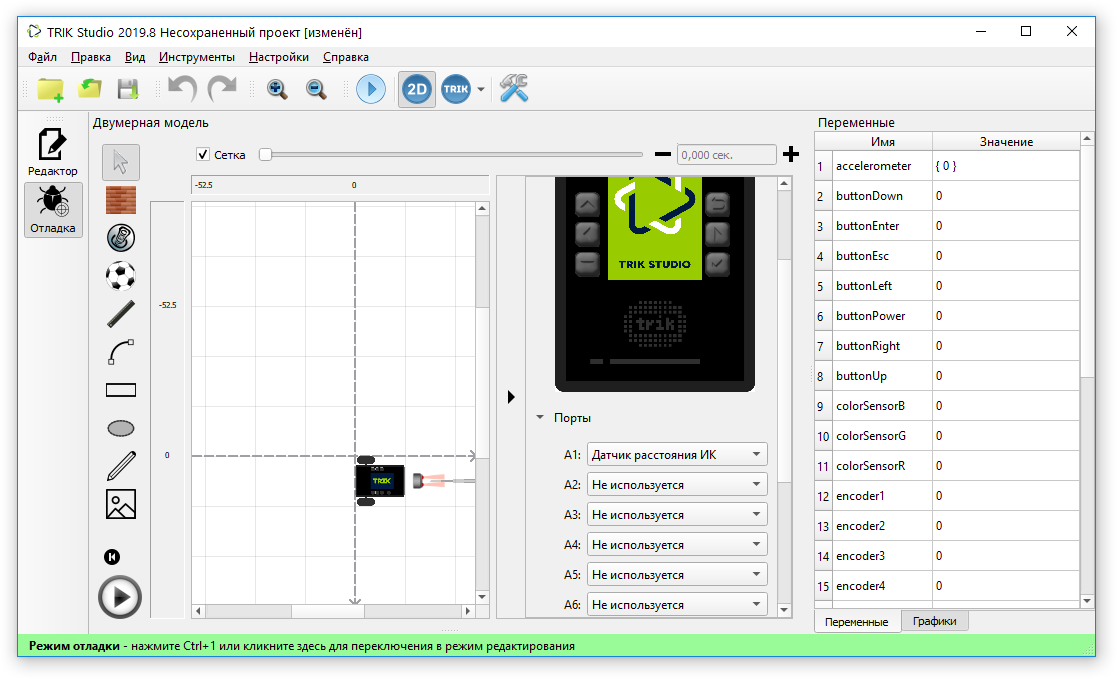 Или в режиме 2D-модели на панели «Порты».
35
Ветвление. Задача
Задача 2.1.6. вывести на экран грустный смайлик, если робот далеко от стены, и веселый, если близко, на 3 секунды или дольше. За границу считать значение 50 ИК датчика.
Для ветвления в TRIK Studio используется блок «Условие», у которого имеется только одно свойство — само условие.
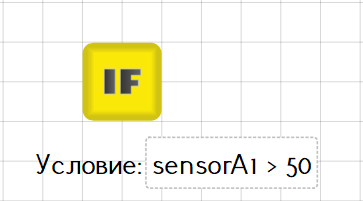 Использование значений датчика осуществляется в TRIK Studio через сенсорные переменные.
При подключении датчика:
к порту A1 используется сенсорная переменная sensorA1
к порту A2 — sensorA2
и т.д.
Сенсорной переменной нельзя присвоить значение. В нее записывается регулярно показание с датчика
36
Операторы
Для задания различных условий роботу необходимы операторы сравнения и логические операторы.
Операторы сравнения
37
Операторы
Для задания различных условий роботу необходимы операторы сравнения и логические операторы.
Логические операторы
38
Ветвление. Задача
Задача 2.1.6. вывести на экран грустный смайлик, если робот далеко от стены, и веселый, если близко, на 3 секунды или дольше. За границу считать значение 50 ИК датчика.
Инфракрасный датчик расстояния — аналоговый датчик для измерения расстояния.
Рабочий диапазон: 10–80 см.
Начало
sensorA1>50
да
нет
Нарисовать веселый смайл
Нарисовать грустный смайл
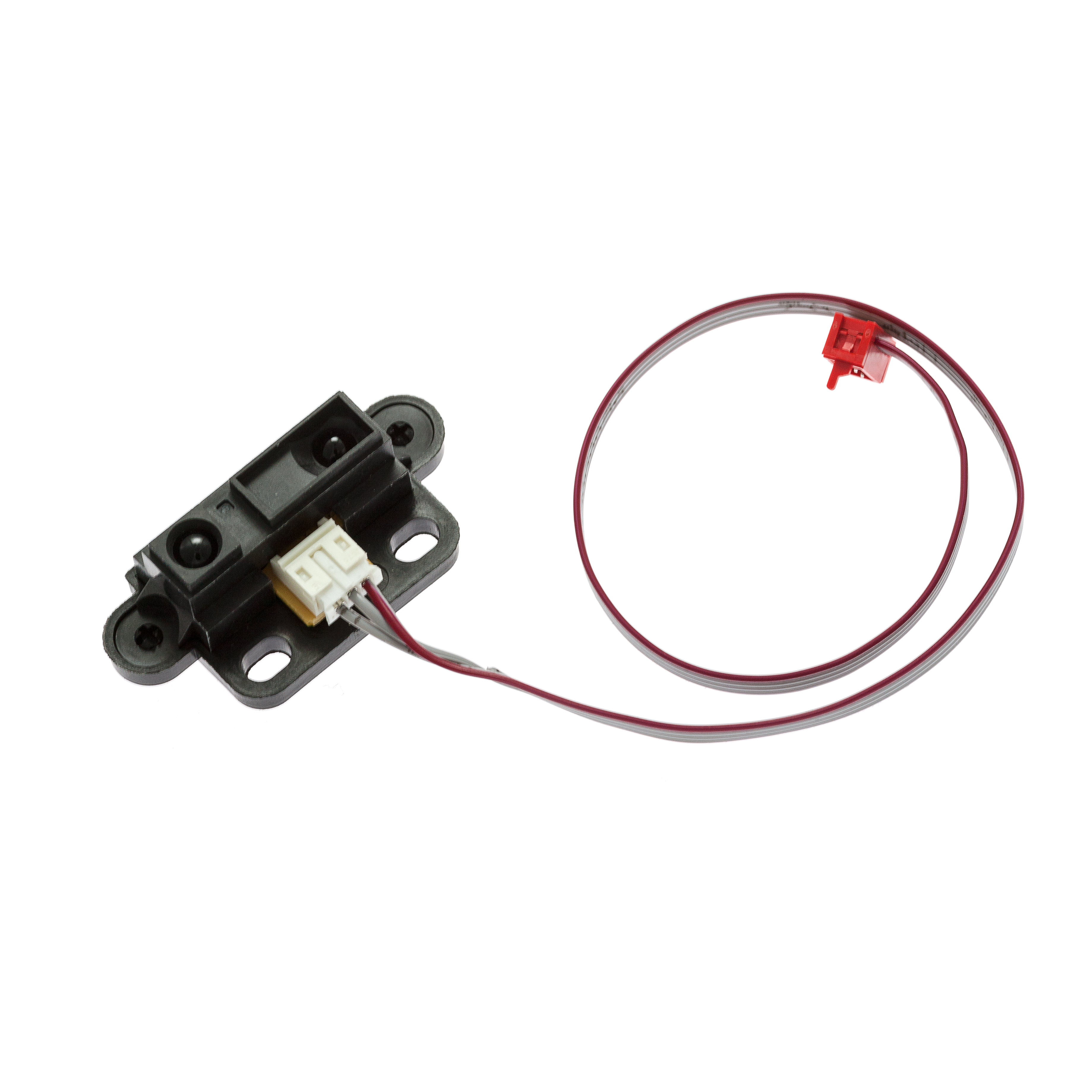 подождать 3 секунды
Конец
39
Ветвление. Задача
Задача 2.1.6. вывести на экран грустный смайлик, если робот далеко от стены, и веселый, если близко, на 3 секунды или дольше. За границу считать значение 50 ИК датчика.
Псевдокод
Решение в TRIK Studio
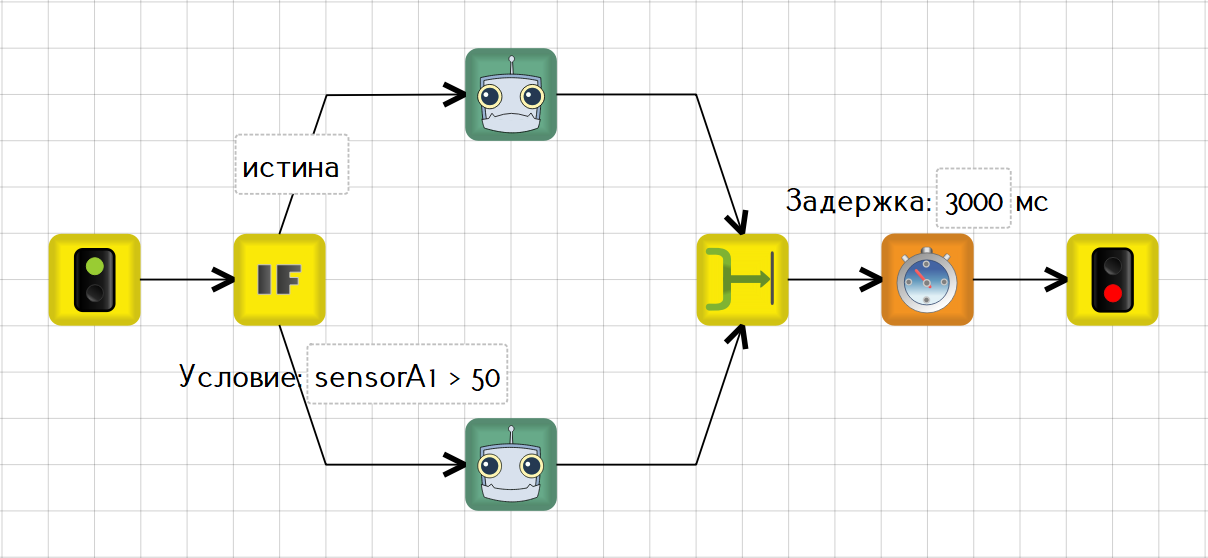 if (brick.sensor(A1).read() > 50): 
     brick.sadSmile()
else:
     brick.smile()
script.wait(3000)
На связях, идущих от условия, указывается в свойствах истина и ложь для определения дальнейших действий, когда условие верно, и когда — нет.
40
Ветвление. Задача
Для проверки задачи используйте 2 разных поля: на одном стена близко к роботу, на другом - далеко.
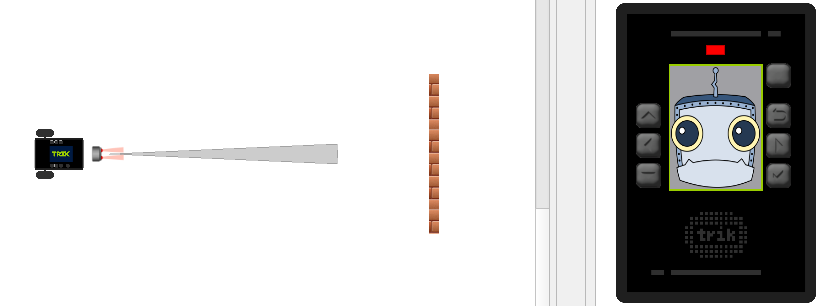 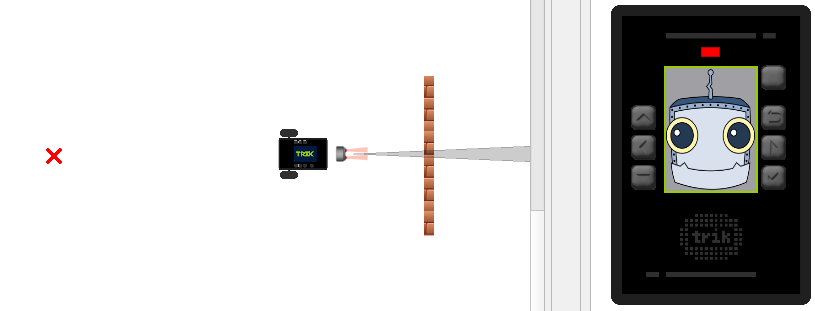 Для проверки можно использовать поля 2.1.6 – field1.xml, 2.1.6 – field2.xml
41
Ветвление. Задача
Задача 2.1.7 (самостоятельно) Вывести на экран: 
Веселый смайлик, если ИК датчик выдает до 40.
Слово «неопределенность», если ИК датчик выдает от 40 до 60.
Грустный смайлик — в противном случае.
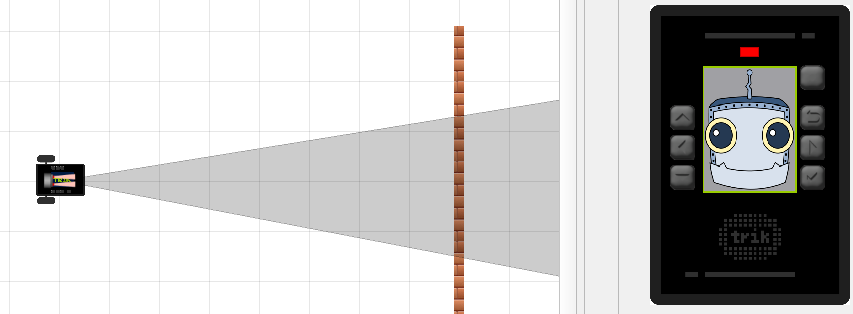 42
Цикл
Цикл — управляющая конструкция в языках программирования для организации многократного выполнения набора инструкций.
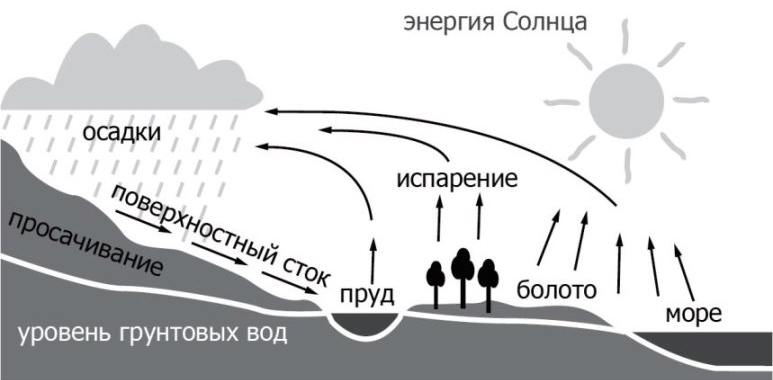 Существует 4 основных вида циклов:
Безусловные циклы
Цикл с предусловием
Цикл с постусловием
Цикл со счетчиком
43
Цикл безусловный
Псевдокод
Блок-схема
Начало
while True:
      brick.motor(M2).setPower(100)
Условие
действие 1
Пример в TRIK Studio
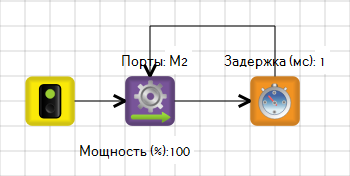 В этом случае у программы может не быть конца!
44
Цикл с предусловием
Псевдокод
Блок-схема
Начало
while brick.encoder(E2).read() < 500:
	brick.motor(M2).setPower(100)
brick.motor(M1).setPower(100)
Условие
нет
да
действие 1
Пример в TRIK Studio
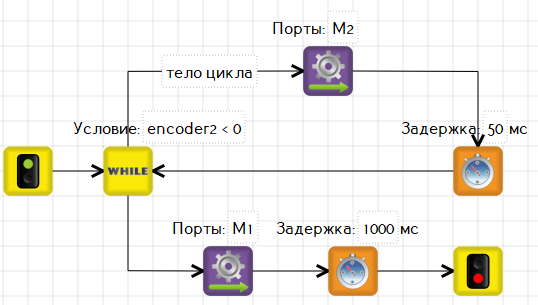 действие 2
Конец
45
Цикл с постусловием
Псевдокод
Блок-схема
Начало
do {
      brcik.motor(M2).setPower(100)
      script.wait(1)
} while (brick.encoder(E2).read() < 500)
brick.motor(M1).setPower(100)
действие 1
Условие
нет
да
Пример в TRIK Studio
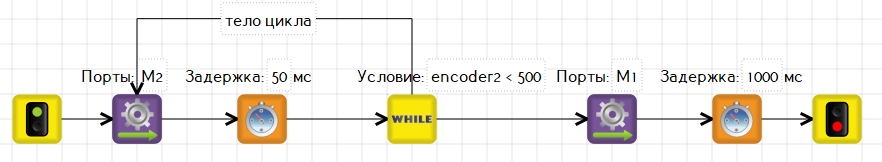 действие 2
Конец
46
Цикл с итерациями
Псевдокод
Блок-схема
robot.motor.[M3].setPower(100);
for (i = 0; i < 1000; i++)
     robot.wait(1);
robot.motor.[M4].setPower(100);
Начало
Счетчик с условием
итерация
итерация
Пример в TRIK Studio
действие 1
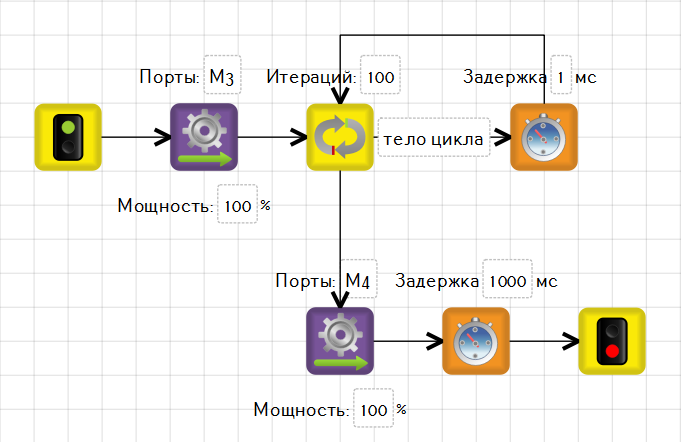 действие 2
Конец
47
Цикл. Задача
Задача 2.1.10. «Настроение робота»  Робот двигается прямо через черные и белые поля. Непрерывно выводить на экран веселый смайлик, если робот на черном поле, и грустный, если на белом. За границу считать значение 50 датчика света.
Начало
Датчик освещенности – аналоговый датчик для измерения освещенности.
Выдает значение от 0 до 100.
Моторы вперёд
sensorA1>50
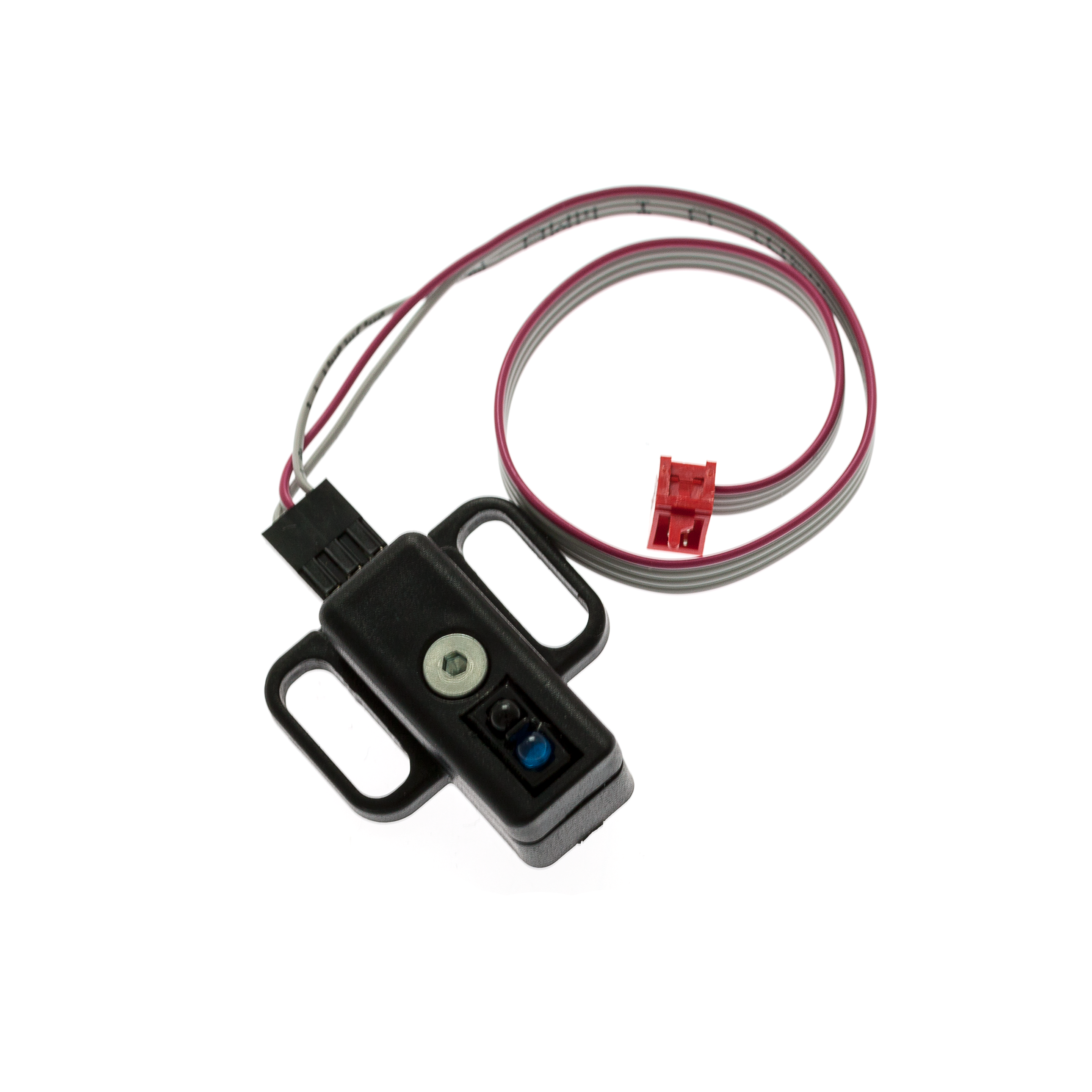 да
нет
Нарисовать веселый смайл
Нарисовать грустный смайл
48
Цикл. Задача
Задача 2.1.10. «Настроение робота»  Робот двигается прямо через черные и белые поля. Непрерывно выводить на экран веселый смайлик, если робот на черном поле, и грустный, если на белом. За границу считать значение 50 датчика света.
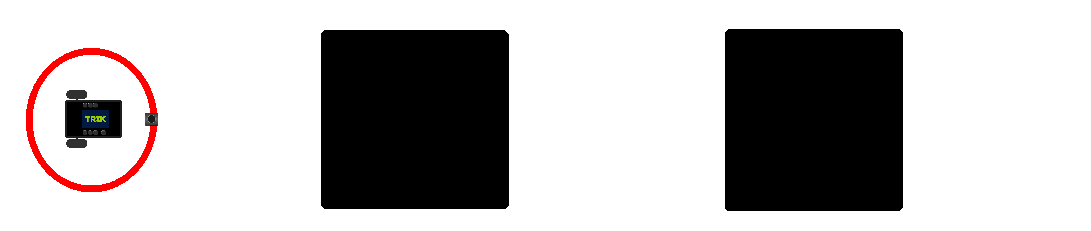 49
Цикл. Задача
Задача 2.1.10. «Настроение робота»  Робот двигается прямо через черные и белые поля. Непрерывно выводить на экран веселый смайлик, если робот на черном поле, и грустный, если на белом. За границу считать значение 50 датчика света.
Для циклов с условиями в TRIK Studio используется блок
«Цикл с предусловием».
А с итерациями — блок «Цикл».
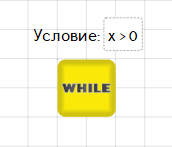 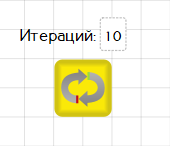 Бесконечные циклы реализуются путем соединения одного из блоков с каким-либо предыдущим.
50
Цикл. Задача
Задача 2.1.10. «Настроение робота»  Робот двигается прямо через черные и белые поля. Непрерывно выводить на экран веселый смайлик, если робот на черном поле, и грустный, если на белом. За границу считать значение 50 датчика света.
Псевдокод
Решение в TRIK Studio
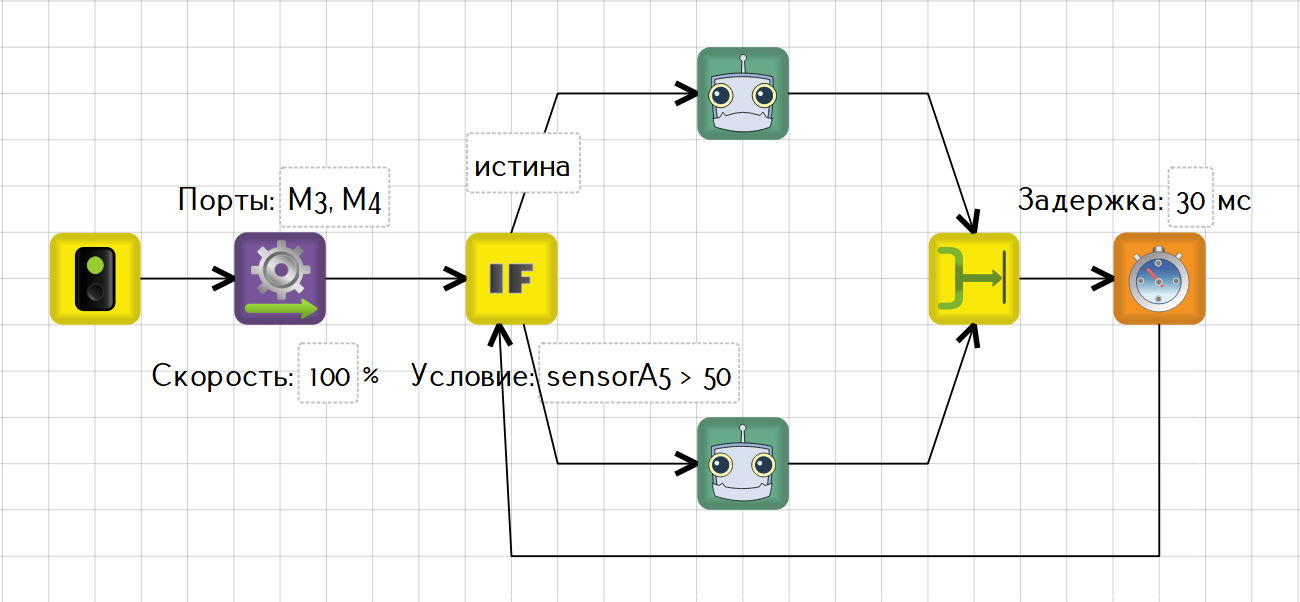 brick.motor(M3).setPower(100)
brick.motor(M4).setPower(100)
while True:     if (brick.sensor(A5).read() > 50): 
          brick.smile()
     else:
          brick.sadSmile()
     script.wait(30)
51
Цикл. Задача
Задача 2.1.11: «Кентервильское привидение».
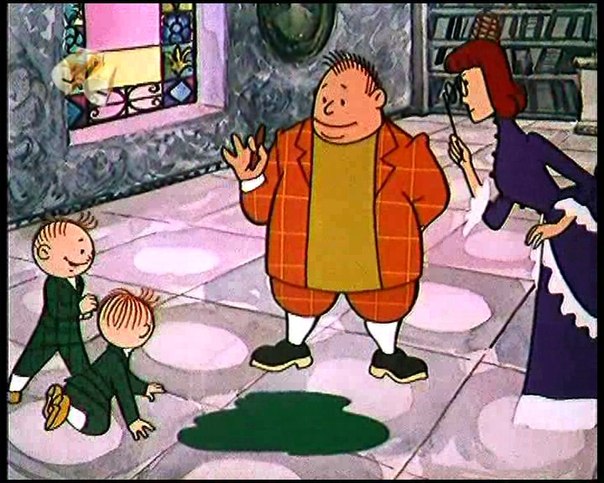 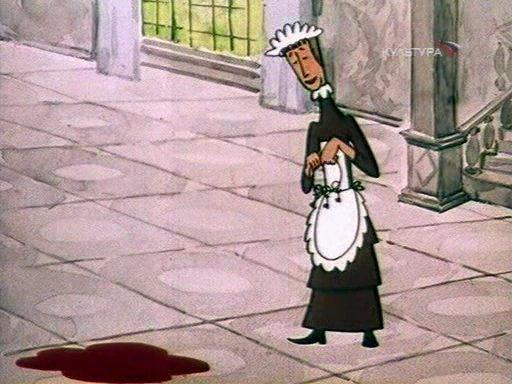 Кентервильский робот: привидение рисует каждую ночь лужи красной краской. Убедившись, что лужа красная, он довольный скрывается из виду. Когда красная краска заканчивается, он рисует лужи зеленым и расстроенный отключается.
Научите робота определять цвет лужи и выключаться, если лужа зеленая. В первый раз робот всегда в приподнятом настроении.
52
Цикл. Задача
Задача 2.1.11: «Кентервильское привидение»
Пояснение. 
Выводить на экран: 
Веселый смайлик, если робот видит красную лужу или пустой пол 
Грустный смайлик (в течение 3 секунд) в противном случае (зеленая лужа). И закончить выполнение программы.

Считывать новое значение с датчика каждую секунду. Использовать блок «Цикл с предусловием»
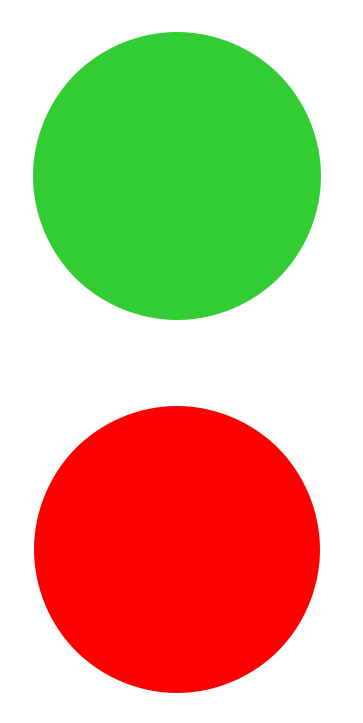 53
Цикл. Задача
Задача 2.1.11: «Кентервильское привидение»
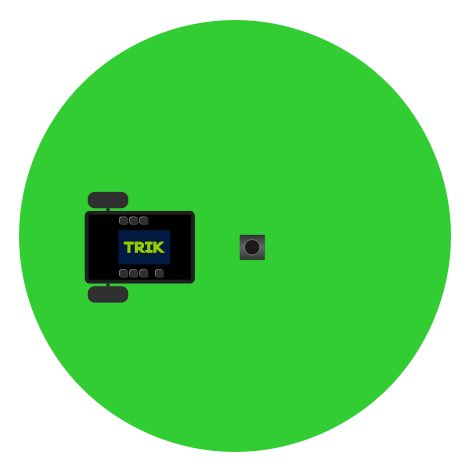 Как узнать значения цветов?
Подключить нужный датчик, запустить программу и посмотреть, что выдает датчик в 2D на панели Переменные.




Красный – 78, 
пустой пол – 0, 
Зелёный – 37.
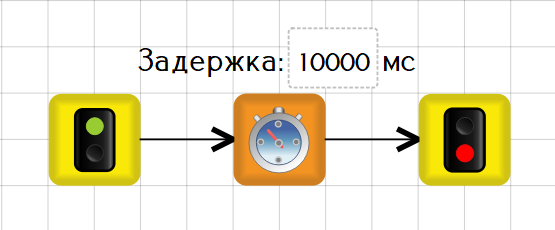 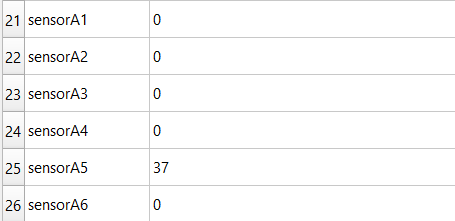 54
Цикл. Задача
Задача 2.1.11: «Кентервильское привидение»
В виртуальном мире показания всегда точные и одинаковые на одном цвете. При составлении алгоритма нужно учитывать, что потом он будет запущен на реальном устройстве. и там показания при наведении на поверхность могут отличаться при разных запусках. В этом случае лучше сразу проверку делать в диапазоне. Например:
Красный – больше 75, 
пустой пол – меньше 5, 
Зелёный – больше 35 и меньше 39.

Решите задачу до конца, используя циклы.
55
Цикл. Задача
Задача на реальном роботе: Определение цветов
Закрепите на роботе датчик освещенности таким образом, чтобы он был на фиксированном расстоянии от поверхности (8-20 мм). Выберите 2 поверхности с разной освещенностью (цвета отражают по-разному). Например, цвет парты и цвет листа тетради.

Решите задачу.Когда робот находится в руках (датчик освещенности ничего не отражает) или стоит на белом листе на экран непрерывно выводится весёлый смайлик. Когда робота ставим на парту на экран выводится грустный смайлик на 3 секунды и работа программы завершается.
56
Цикл. Задача
Задача 2.1.12 (самостоятельно) «Разгон и торможение»
Напишите программу: плавный разгон робота от 0 до 100 в течение 2 секунд, а затем плавное торможение от 100 до 0 в течение 3 секунд. Используйте блок «Цикл»
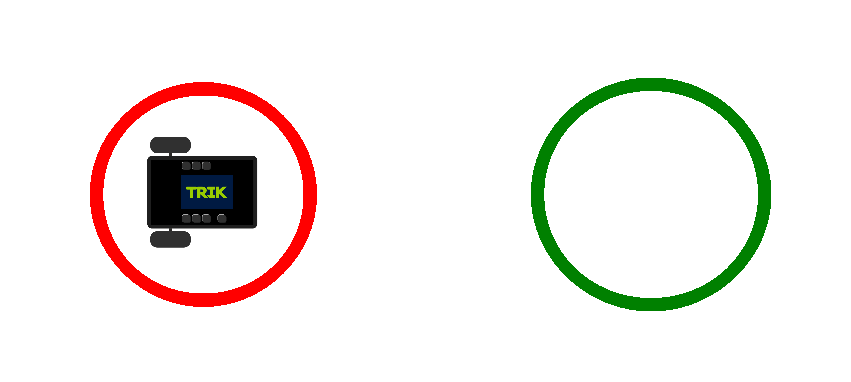 57
Цикл. Задача
Задача 2.1.12 (самостоятельно) «Разгон и торможение»
Напишите программу: плавный разгон робота от 0 до 100 в течение 2 секунд, а затем плавное торможение от 100 до 0 в течение 3 секунд. Используйте блок «Цикл»
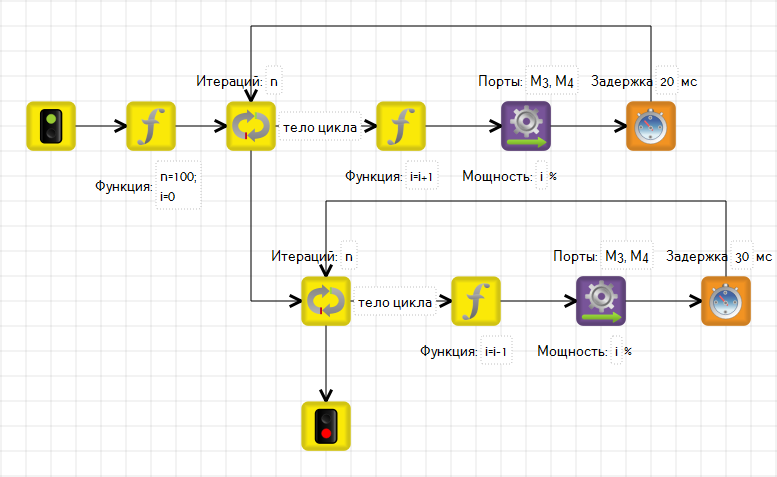 58
Switch
Представляет собой структуру, построенную по принципу меню, и содержит все возможные варианты условий и инструкции, которые следует выполнить в каждом конкретном случае.
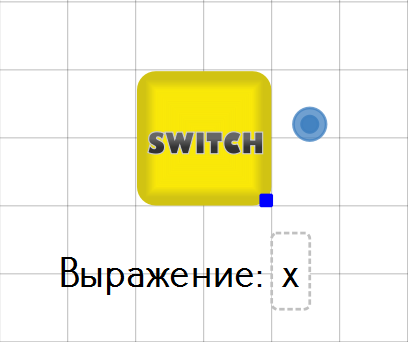 В TRIK Studio реализуется с помощью одноименного блока:
Блок проверяет выражение. От блока отводятся связи, на которых указываются возможные значения этого выражения (например, переменной). Одна связь обязательно должна быть пустая (“default”) - по ней алгоритм будет двигаться, если не выполнено ни одно из условий.
59
Switch
Данный пример демонстрирует случайный выбор одного из четырех состояний робота: «Я готов к роботе», «Улыбаюсь», «Грущу», «Отдыхаю…»
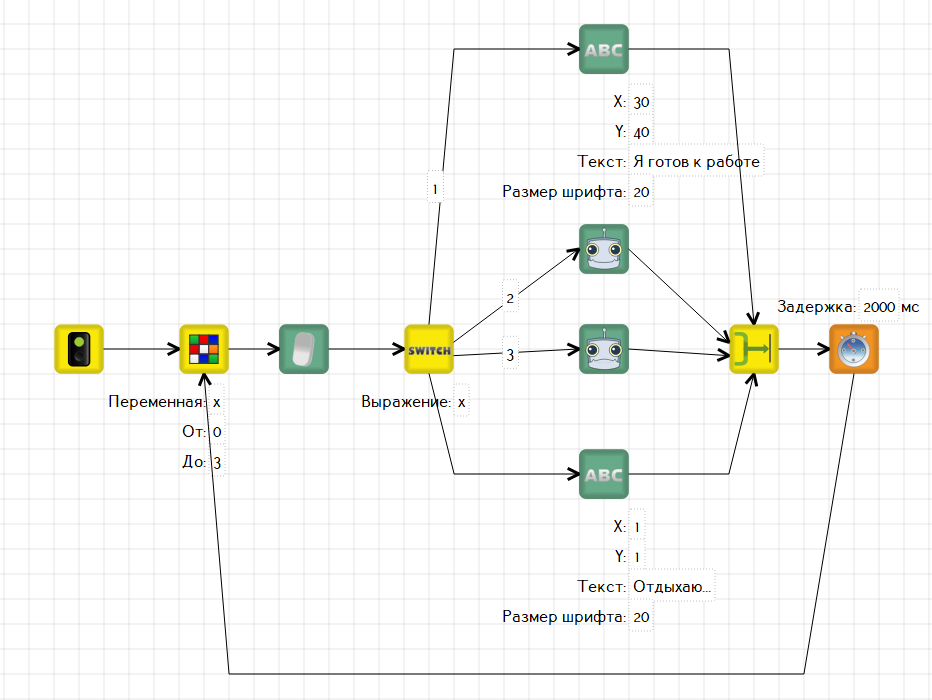 60
Switch
Задача 2.1.8. Выводить в цикле с задержкой минимум в 100 мс на экран робота в 2D модели коды кнопок контроллера ТРИК, по нажатию на них.
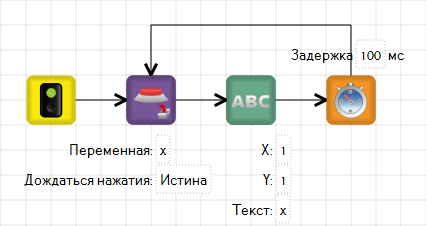 В TRIK Studio имеется блок «Получить код кнопки», который записывает код нажатой кнопки в переменную. Все коды кнопок представлены в кодировке ASCII.

Зная коды кнопок, с помощью switch можно написать своё меню.
61
Switch
Задача 2.1.9. (самостоятельно)
Выполнять в цикле действия по нажатию клавиш:«вверх» (103) — крутить моторами вперед«вниз» (108) — крутить моторами назад«влево» (105) — поворачивать влево
«вправо» (106) — поворачивать вправо
«ввод» (28) — улыбаться и говорить «Привет»
«Esc» (1) — выход из программы
62
Switch
Задача 2.1.10. (самостоятельно)
Реализуйте меню из 3х элементов: смайл, сказать, выход.
Текущий элемент обведен прямоугольником. С помощью стрелок на контроллер реализовать переход между элементами меню. Выбор реализовать с помощью нажатия на галочку:
Вывести смайл на 3 секунды, вернуться в меню
Сказать «Привет», вернуться в меню
3авершить выполнение программы
смайл
сказать
выход
63
64